人教版普通高中数学B版必修第二册  第六章
《6.1.3向量的减法》
主 讲   人：张红青　东营市第一中学
审核指导： 王晓华   东营市第一中学
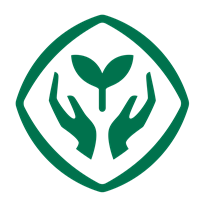 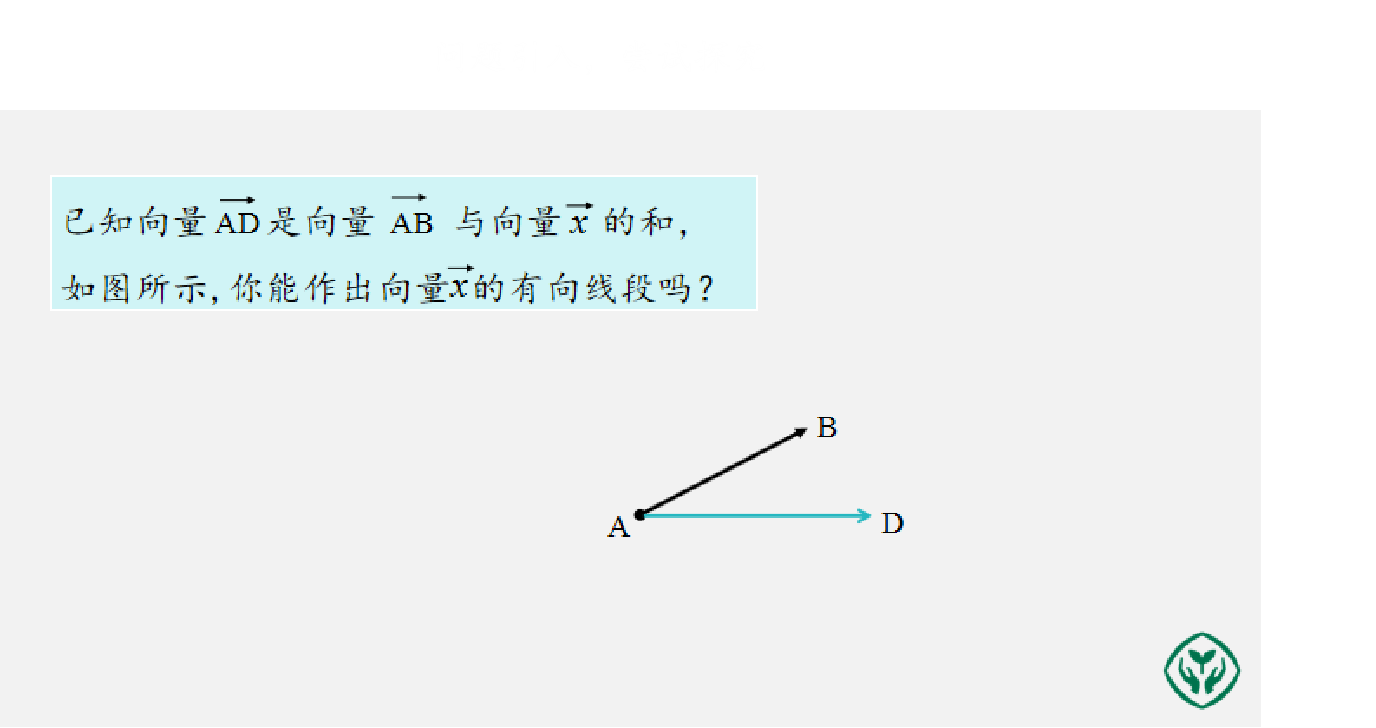 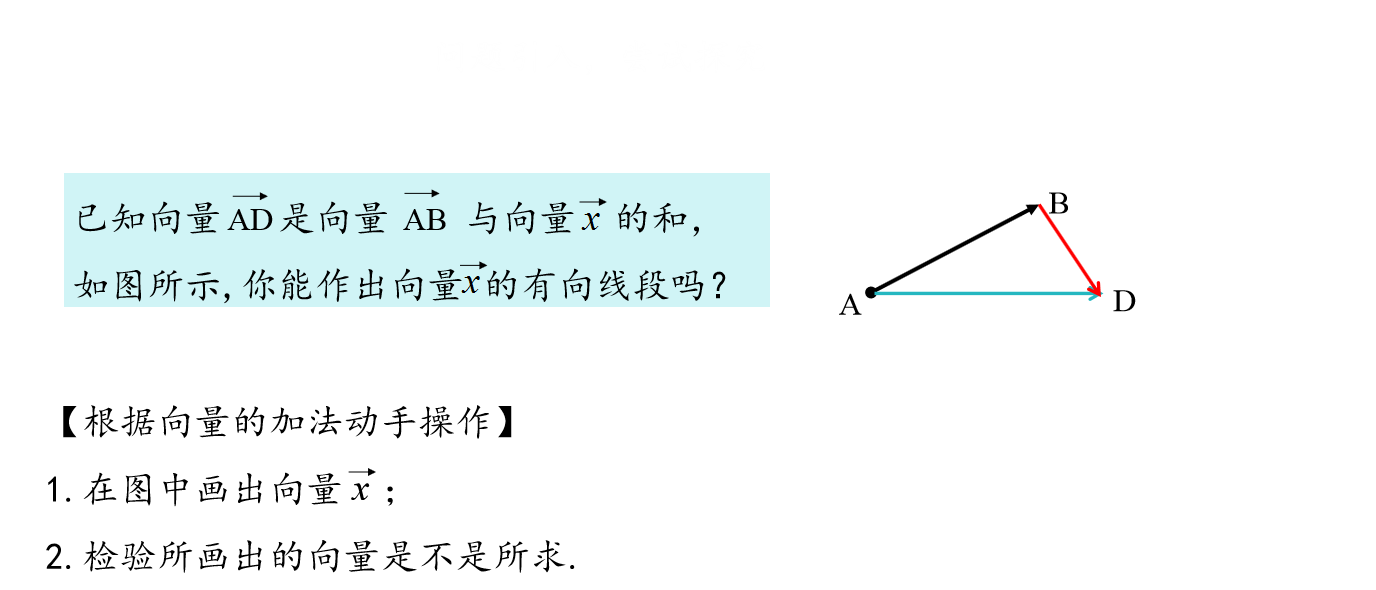 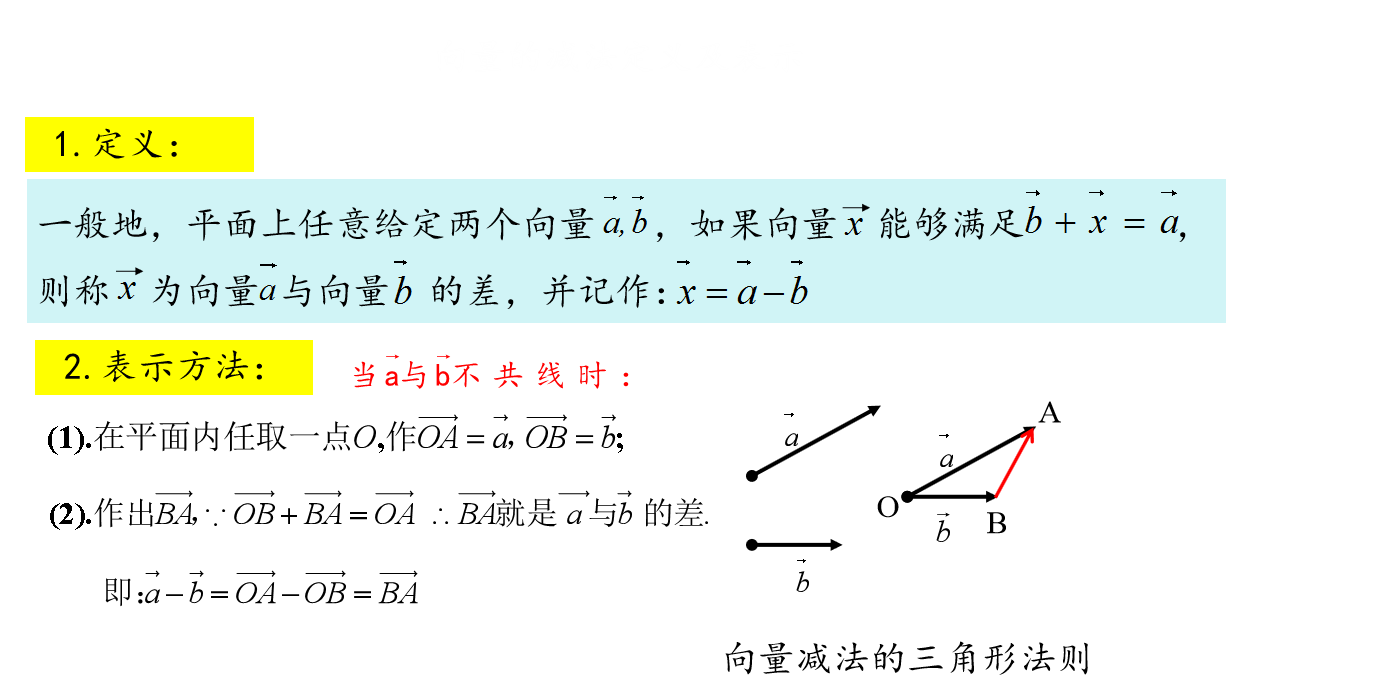 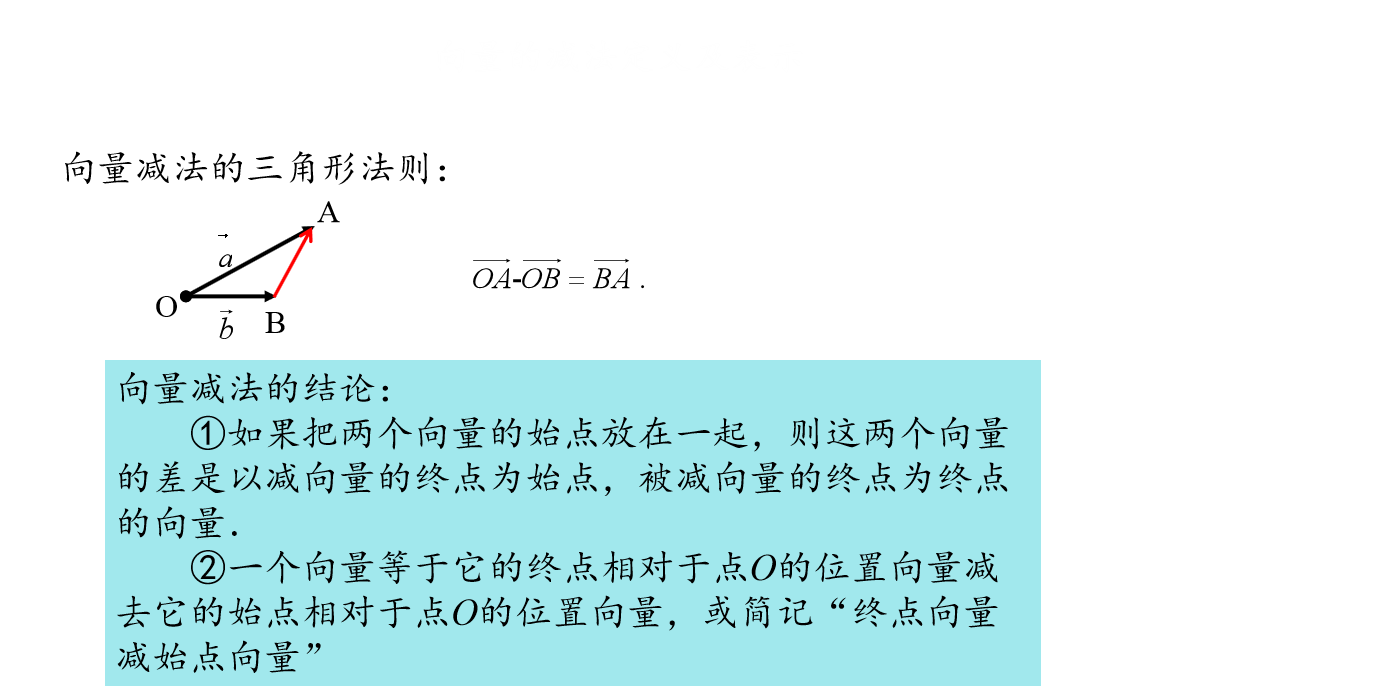 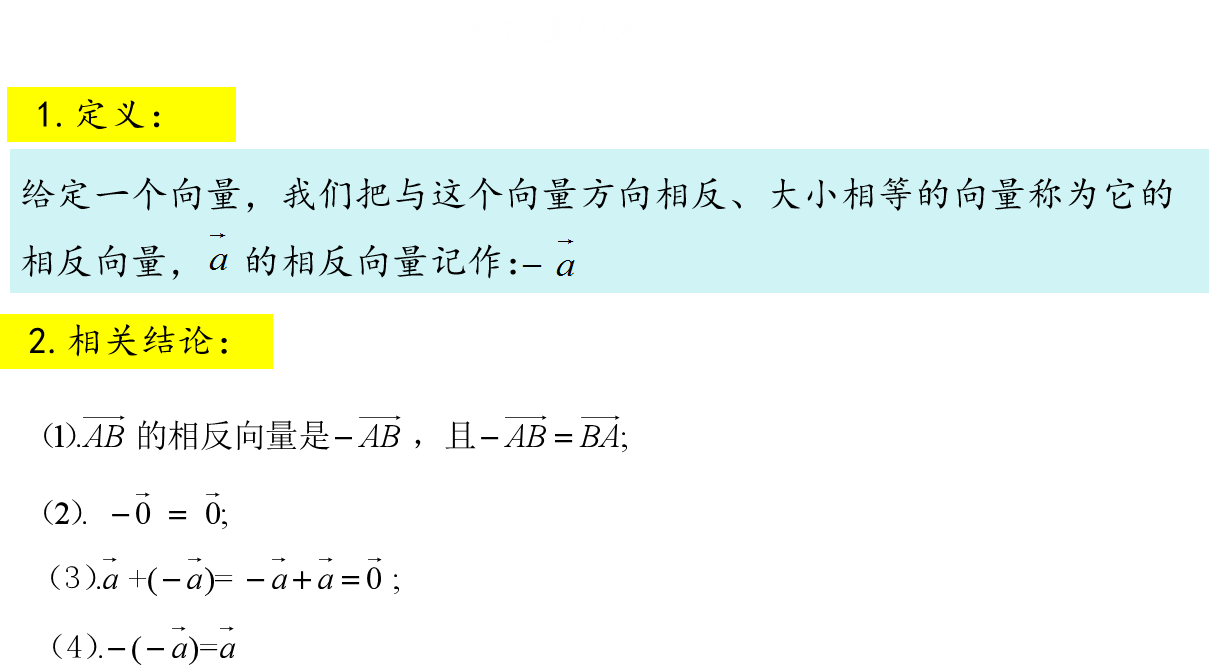 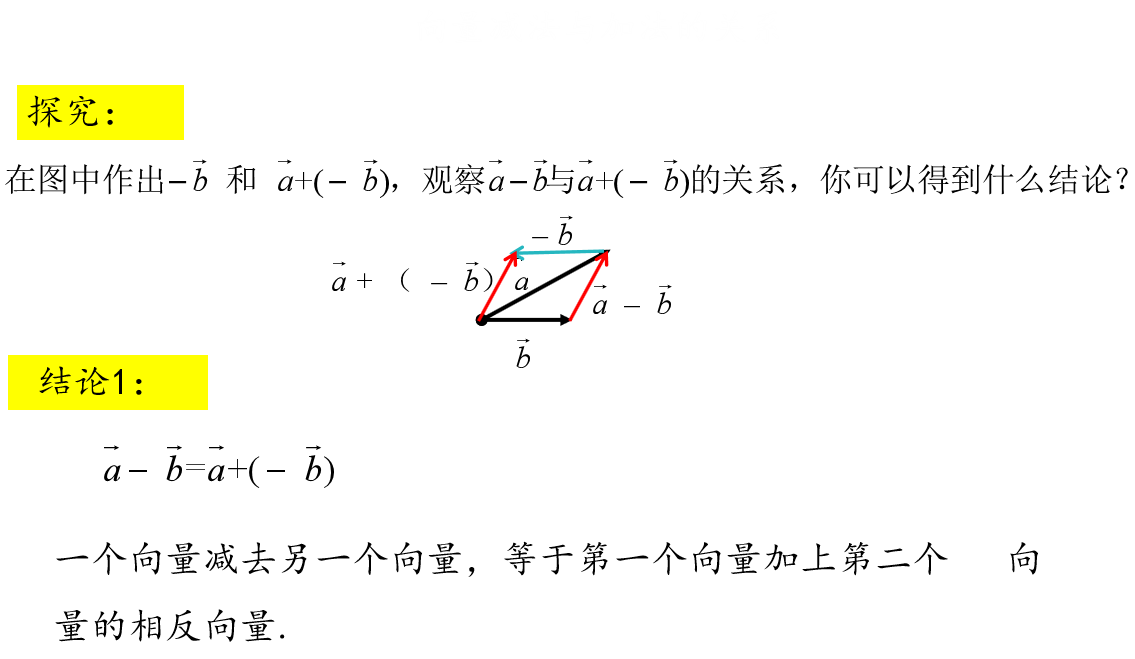 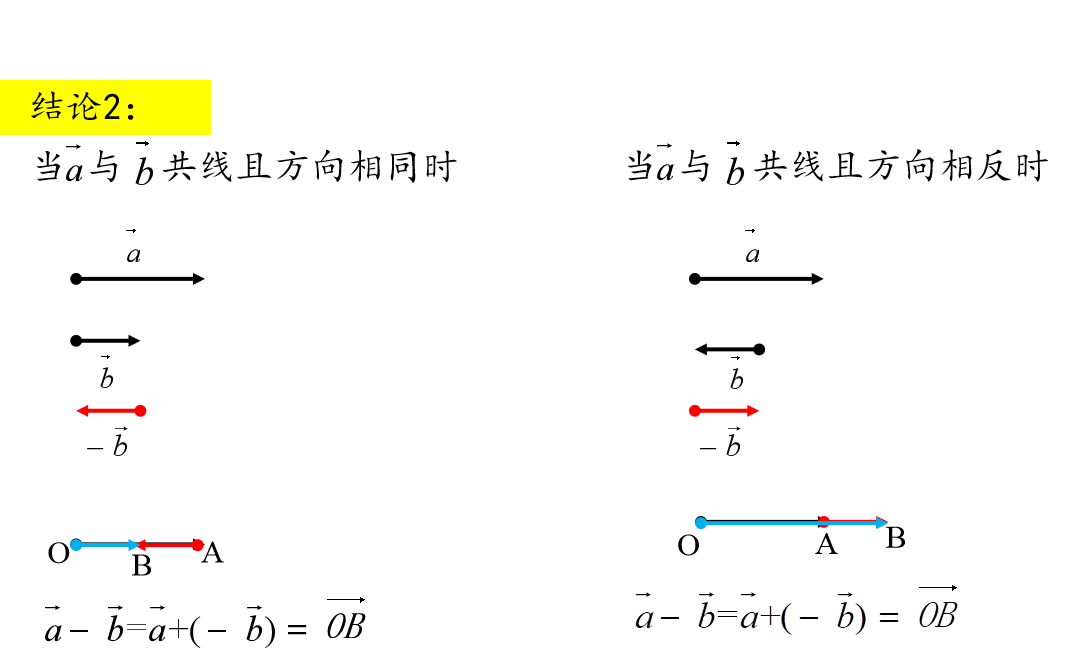 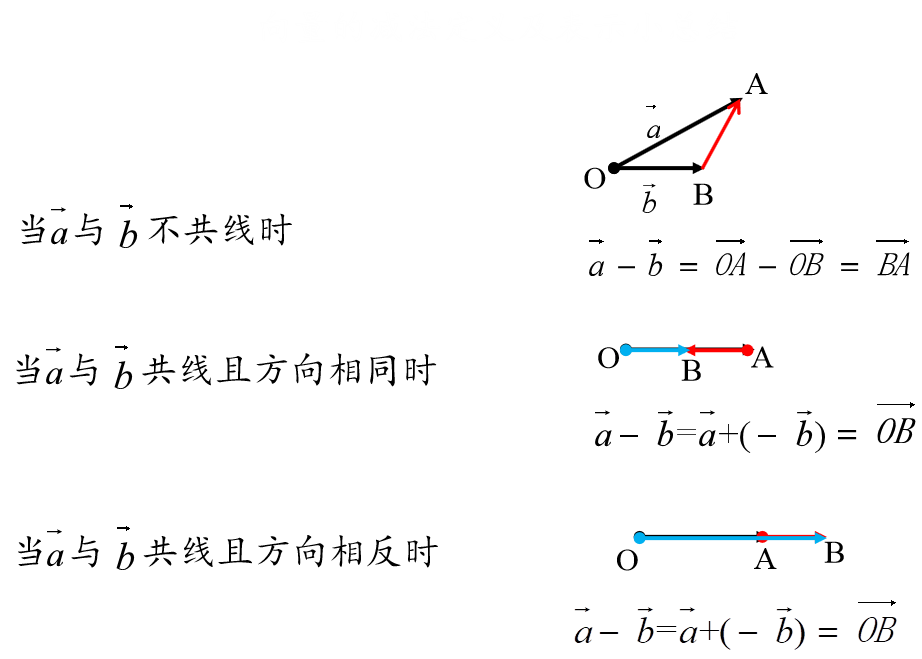 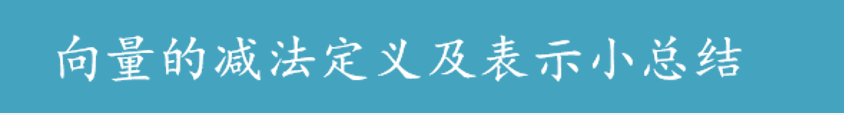 结论3：
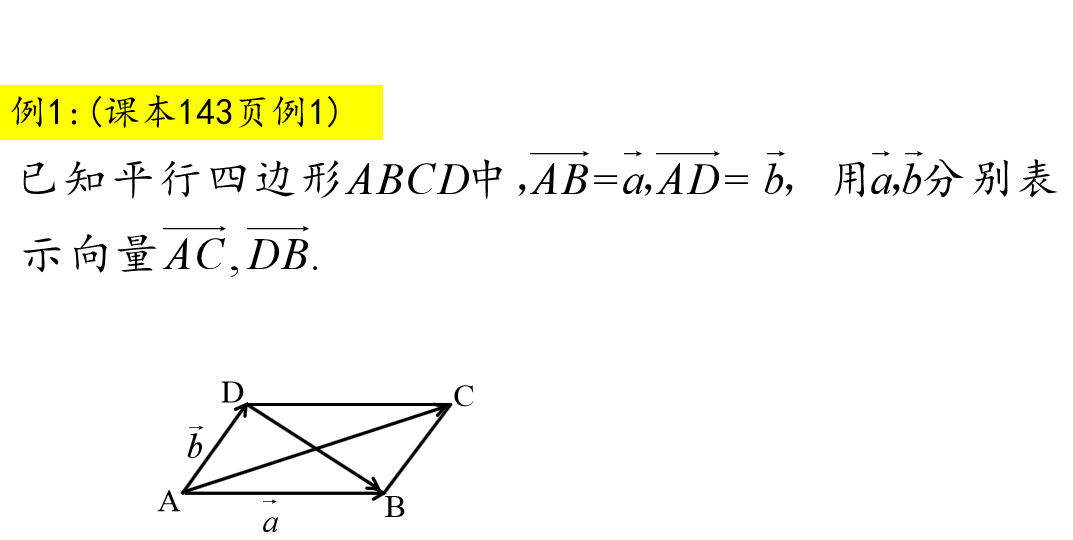 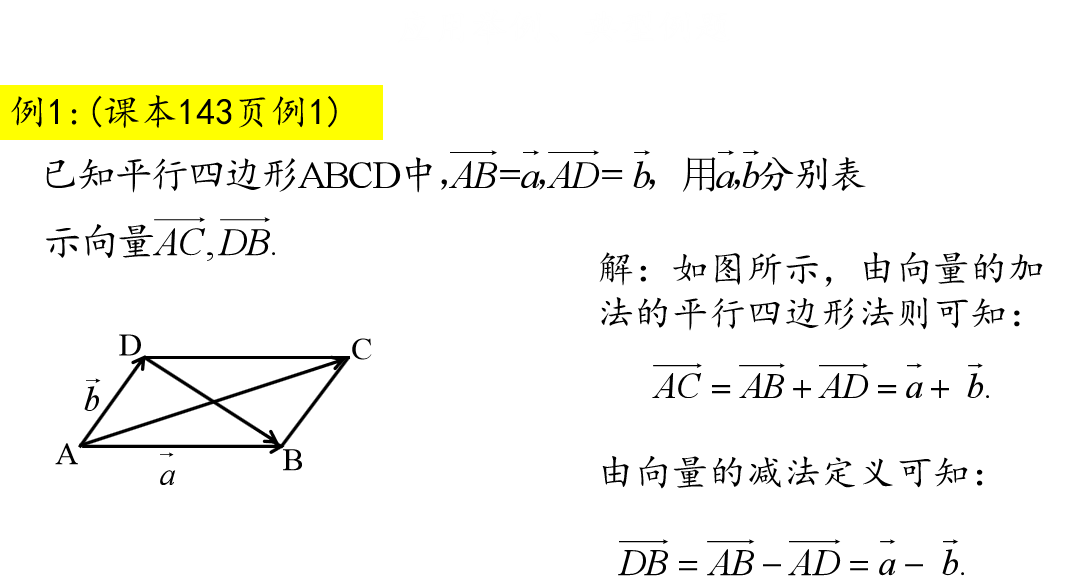 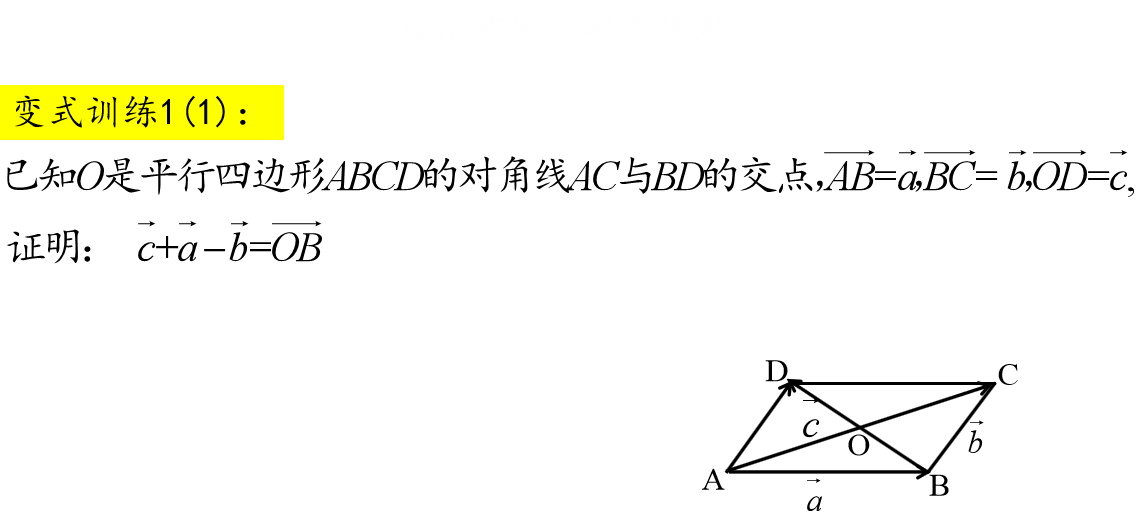 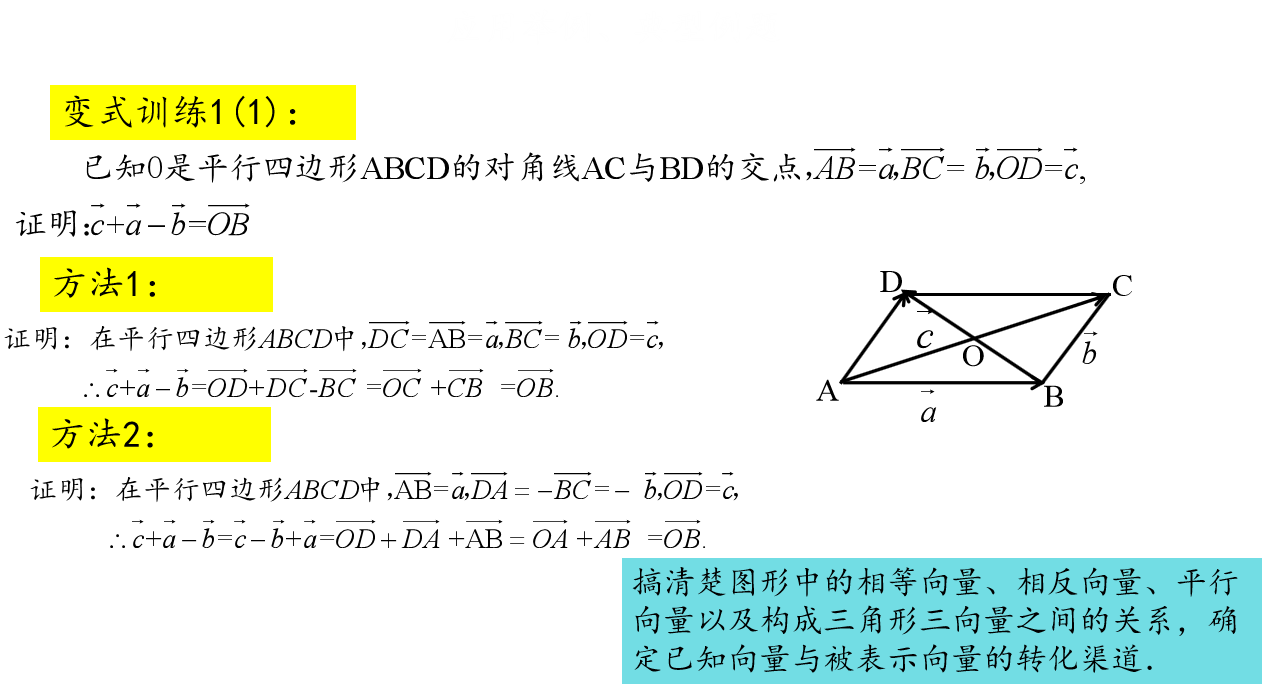 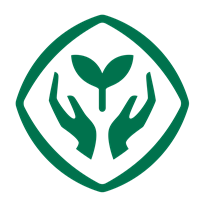 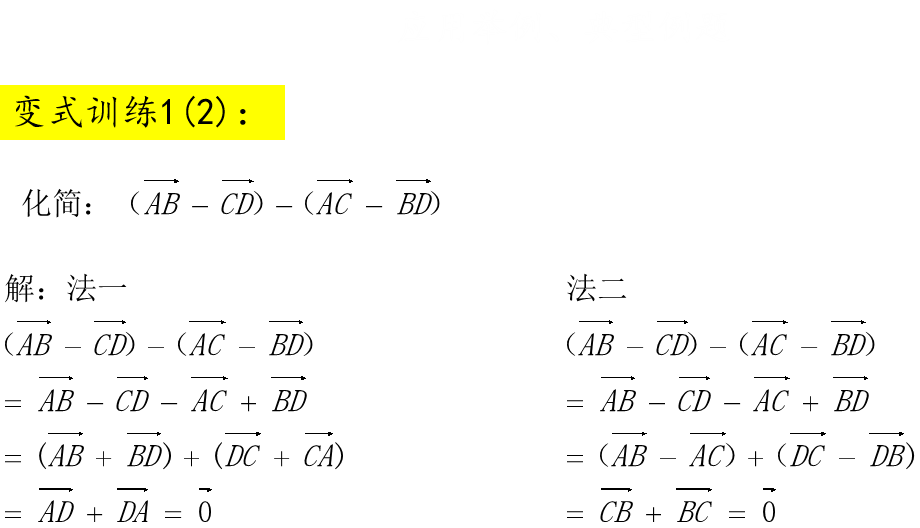 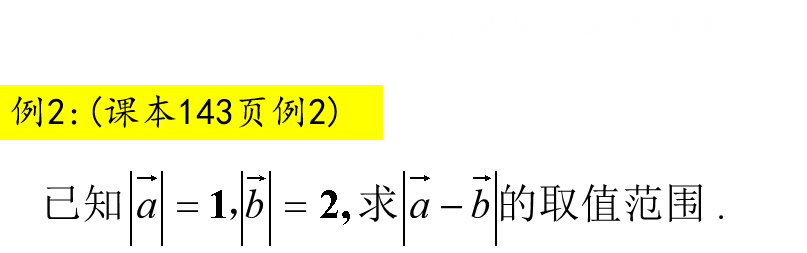 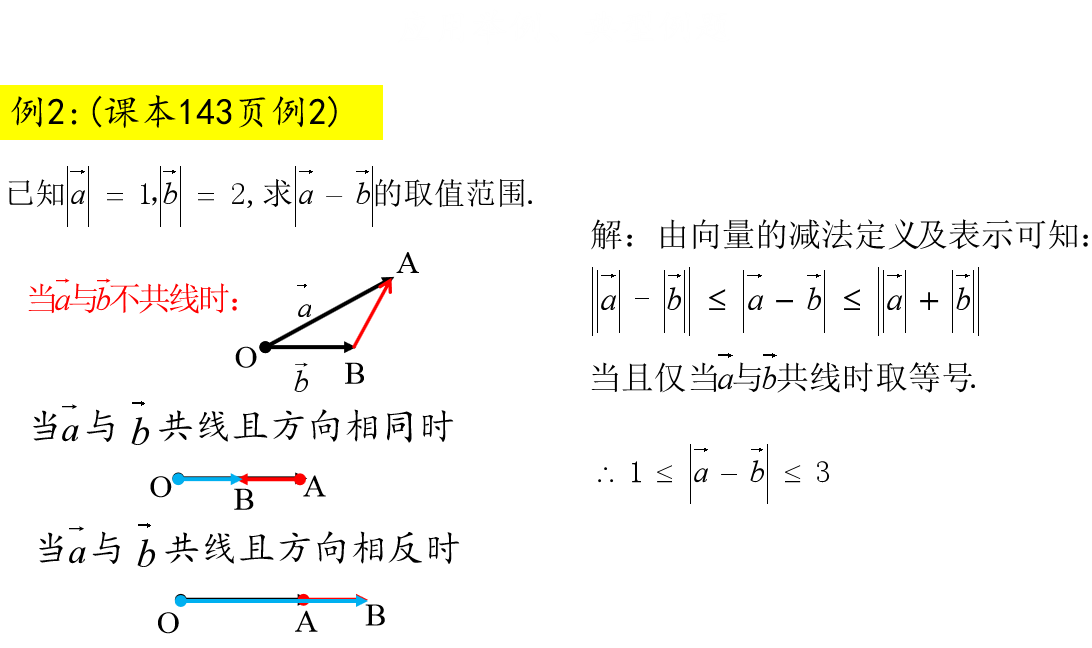 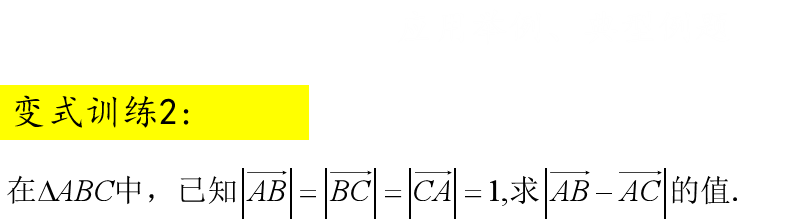 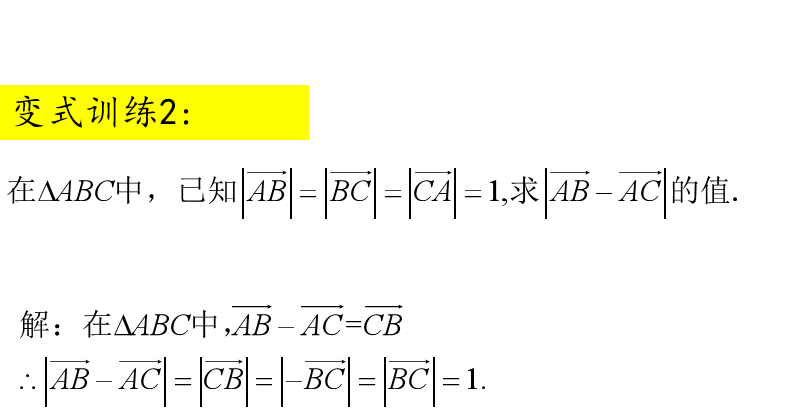 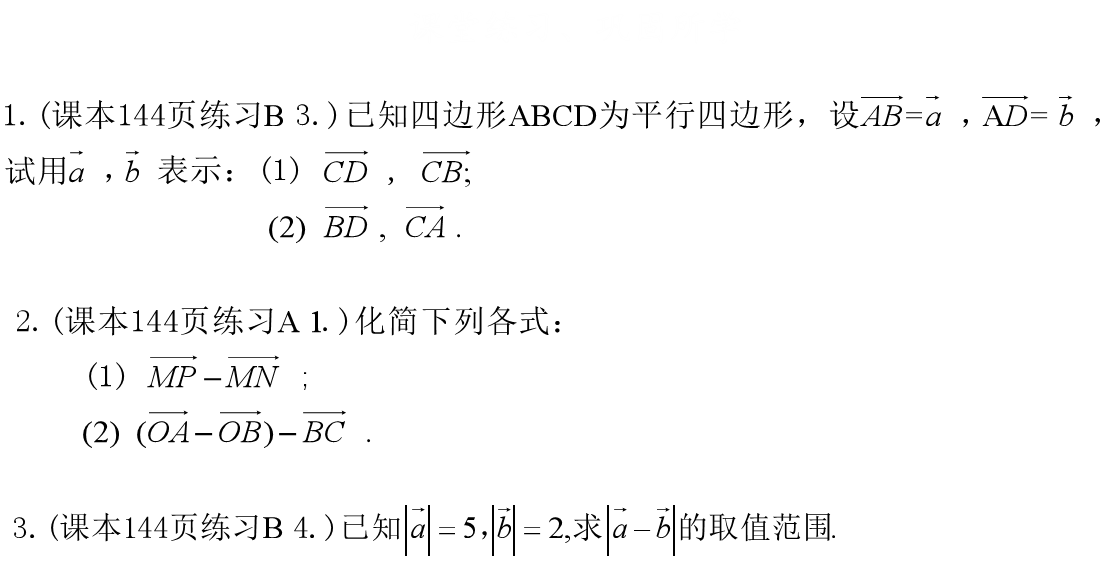 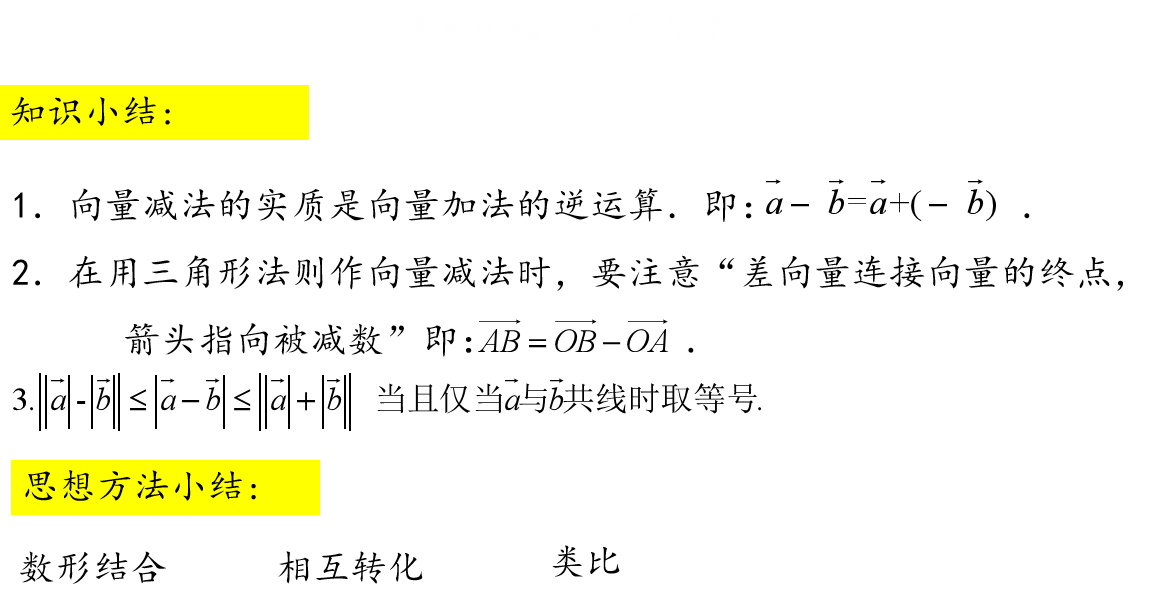 谢
谢
谢
看
看
看
谢
谢
谢
观
观
观
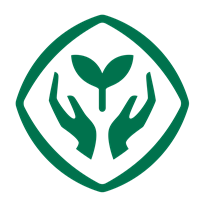